Laboratory for Atmospheric and Space Physics (LASP)A Research Institute of the University of Colorado
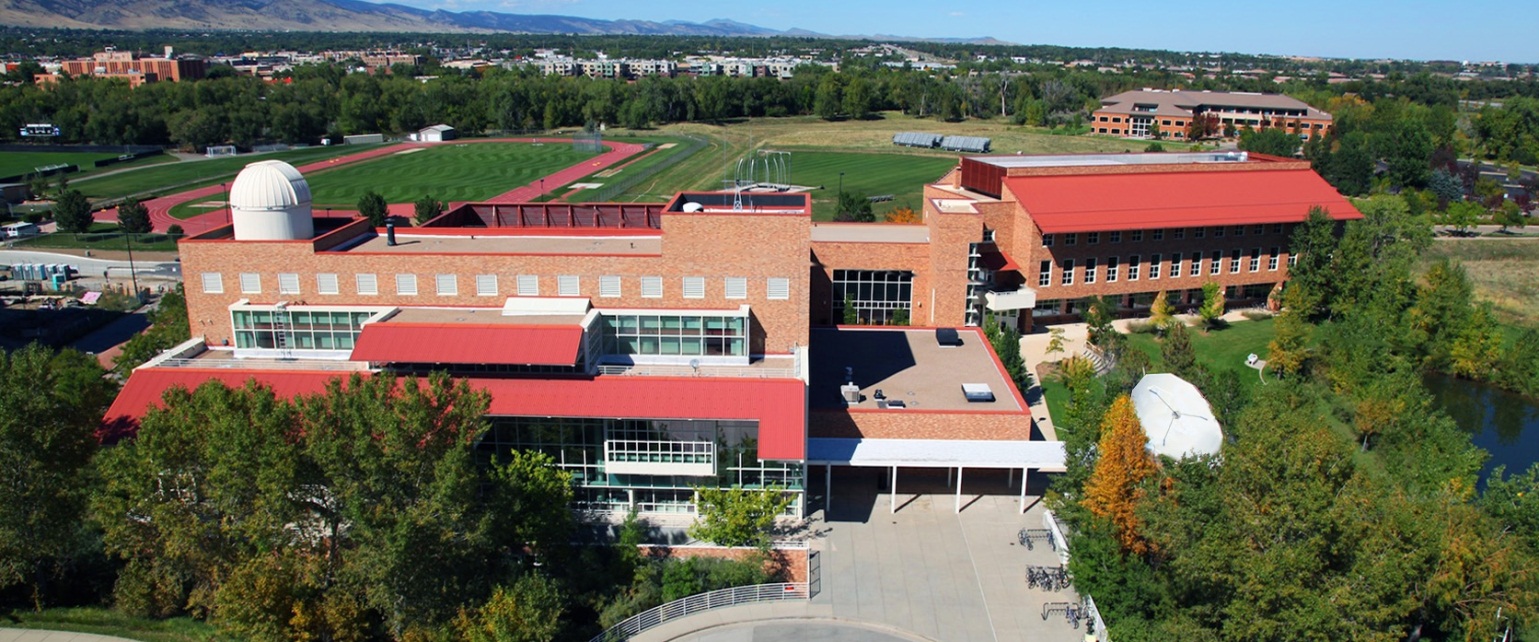 More than sixty years of space science research since the laboratory’s inception as the Upper Air Laboratory in 1948
Planetary Science • Space Physics • Solar Influences • Atmospheric Science • Engineering • Mission Operations & Data Systems 
http://lasp.colorado.edu
The Rich History of LASP
2
1948	Began as the Upper Air Laboratory(UAL) by CU physicists interested in using rockets to study the Earth’s atmosphere

1950s	Solar rocket engineers spun off to form 
	Ball Aerospace. LASP continues to partner 
	with Ball on space missions

1958	Began flying instruments on NASA’s solar-
	observing rockets when the government 
	formed NASA 

Became LASP and expanded into solar-observing spacecraft, earth/atmospheric satellites, and space and planetary sciences (Mariner spacecraft)

1980s	Flew instruments on space shuttles and trained LASP’s first team of students to operate spacecraft on the Solar Mesosphere Explorer (SME)
2003	Launched SORCE, demonstrating LASP’s ability to manage large PI-Led missions. More than $85M to     LASP included science, engineering development, calibration, testing, spacecraft procurement, 	 integration, and operation of all four solar-observing instruments and the spacecraft.
2013 	    LASP’s Remote Sensing (RS) instrument, and collaborated LPW instrumentation, launched on MAVEN 
                        (Mars Atmosphere and Volatile Evolution Mission).  Scientists and the MAVEN PI, LASP’s Bruce              
                      Jakosky, will use MAVEN data to explore the loss of volatile compounds—such as CO2, N2, and 
                      H2O—from the Martian atmosphere to space.
65 Years
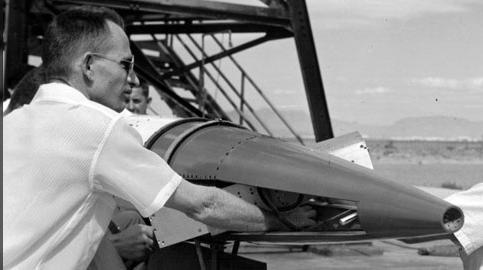 Image courtesy LASP UAL
LASP Space Mission Participation
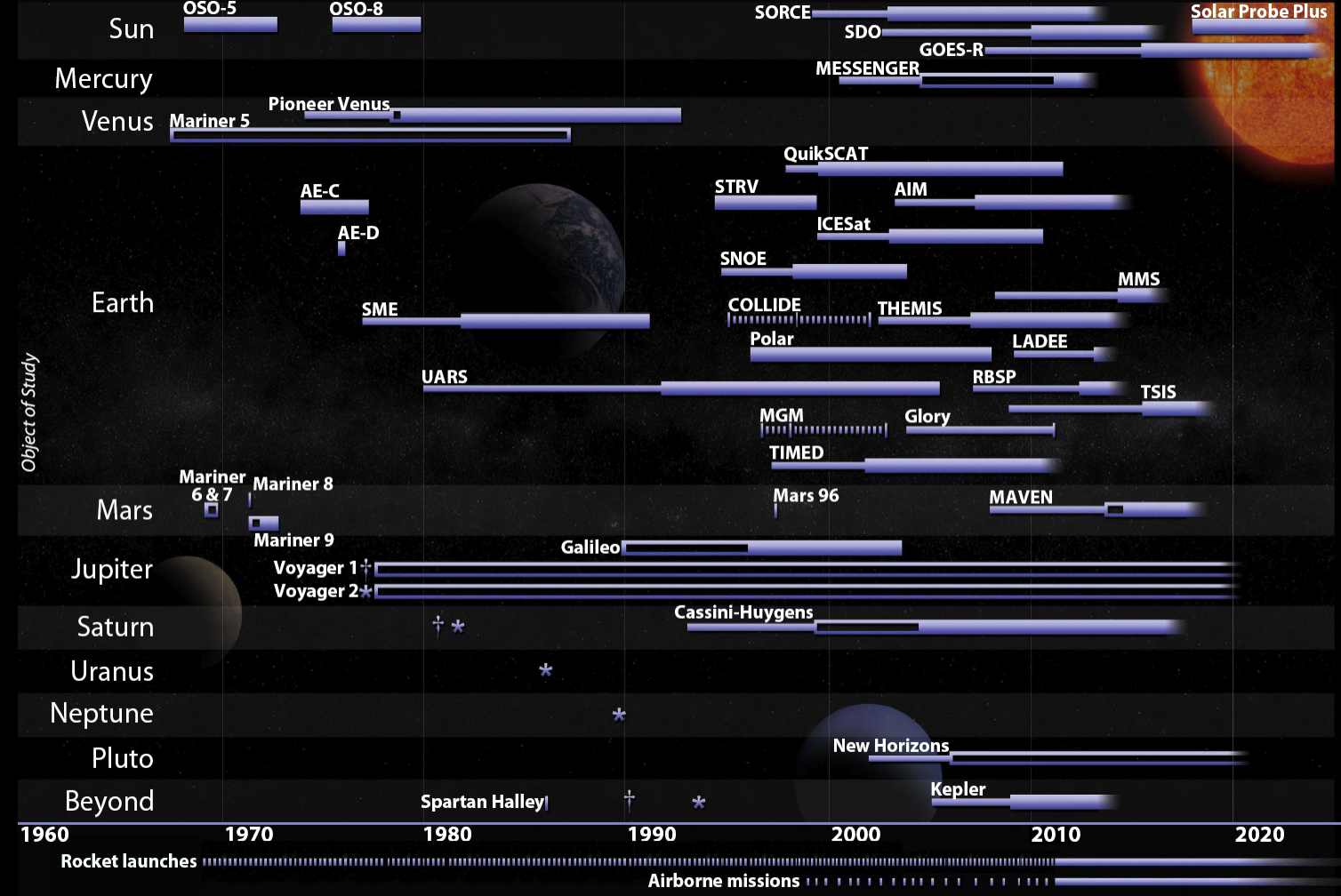 LASP has now sent instruments to every planet in the solar system, Pluto, and beyond (Voyager)
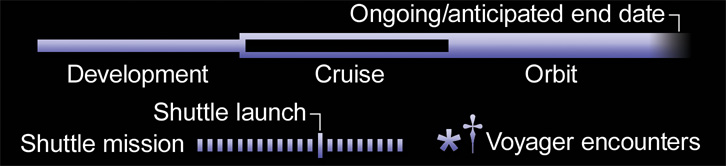 Doing it all: Formulate, design, build, test and operate
4
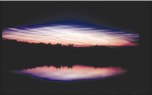 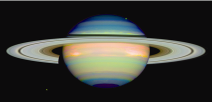 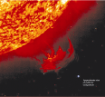 Scientists Study Data, Publish Discoveries, and Formulate New Questions
100 Students
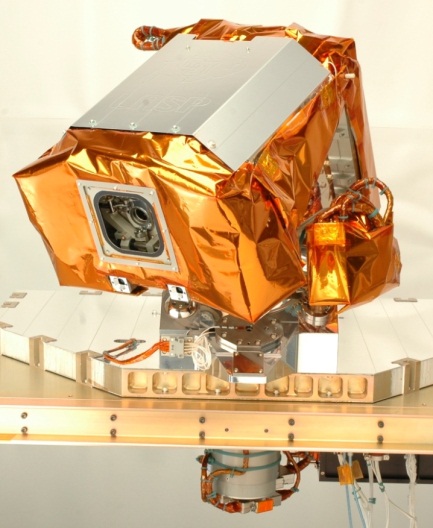 130+ STUDENTS
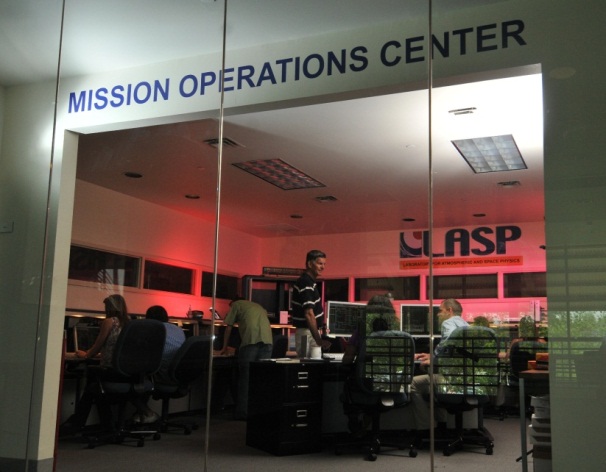 300+ PROFESSIONALS
Mission Operations
Manages Spacecraft and Collects Data
Engineers Design, Build & Test Flight Hardware
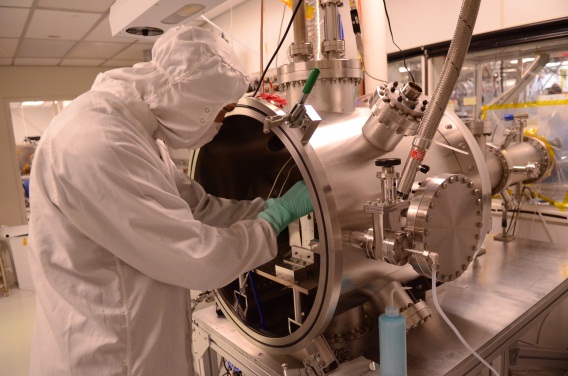 Space and Earth Science Research
LASP conducts theoretical and experimental research in…
Planetary Physics
Solar Terrestrial Physics
Atmospheric Sciences
Space Physics
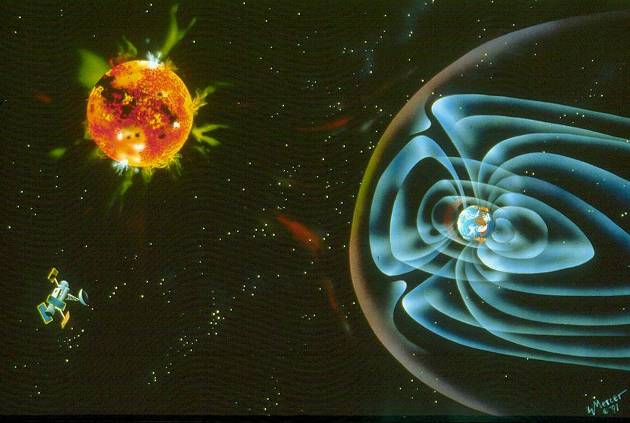 LASP conducts theoretical and experimental research in….
Planetary Physics
Solar Terrestrial Physics
Atmospheric Sciences
Space Physics
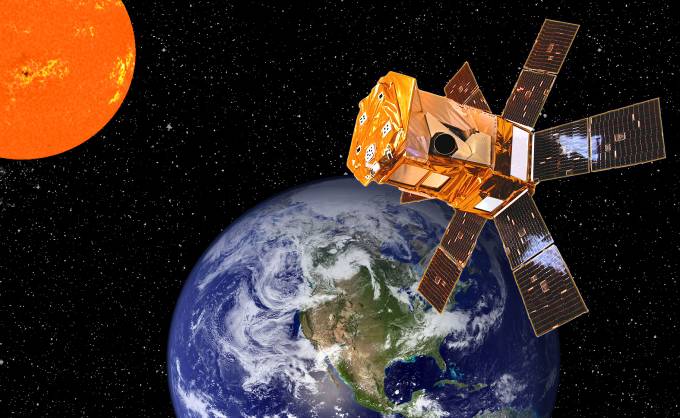 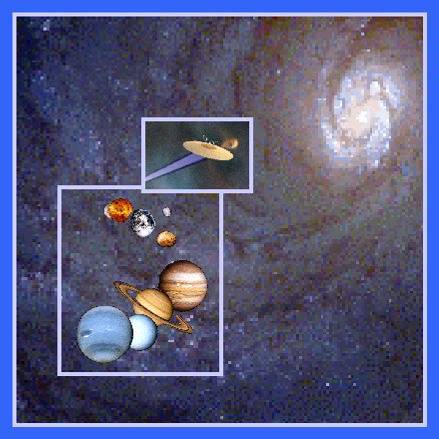 LASP has successfully developed scientific instrumentation for…
12 Deep Space Missions
19 Earth Orbiting Missions
230 Suborbital Rocket Experiments
Operating $1B of Space Assets
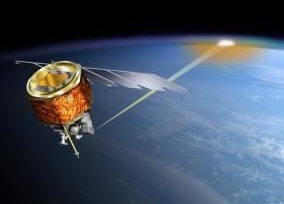 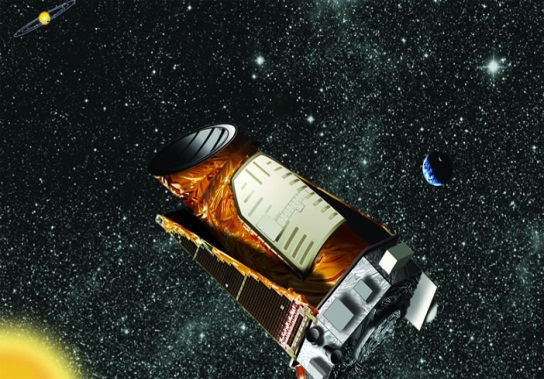 Develop & Test New Systems
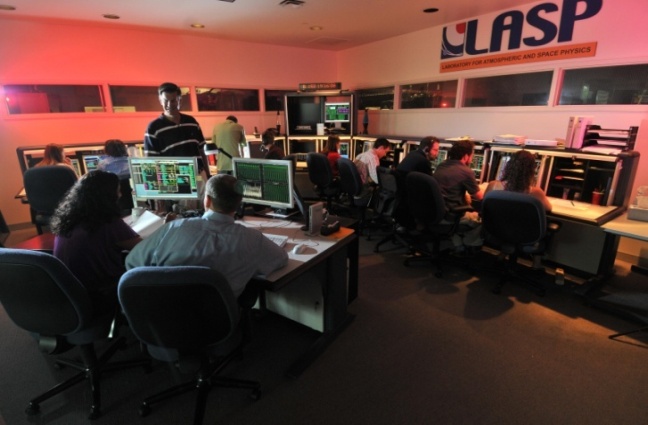 Operate Spacecraft & Payloads
Integrated Professional & Student Operators
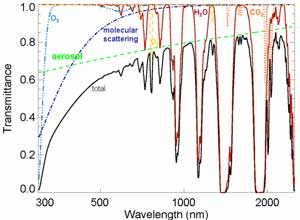 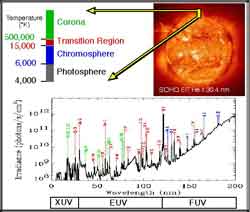 Process & Distribute Data to Scientific Community and Beyond